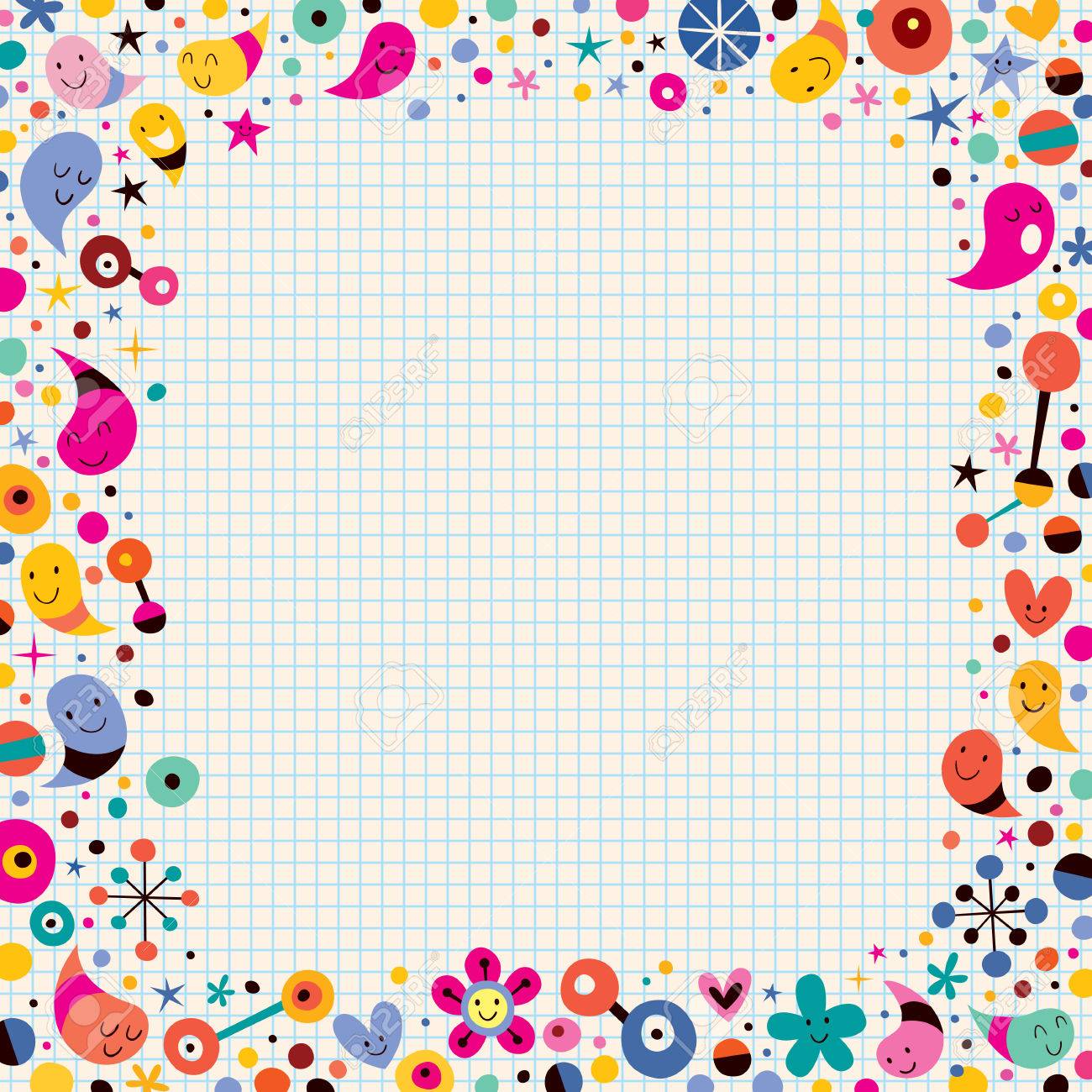 Today’s Word
FREEZE